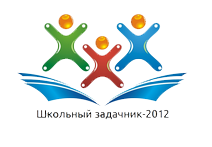 Игра – путешествие«Государство»
Выполнила
Учитель истории и обществознания
ГБОУ школы №580
Приморского района
 Санкт-Петербурга
Копылова Ирина Михайловна
МАРШРУТ                                                                    ПУТЕШЕСТВИЯ
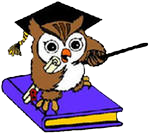 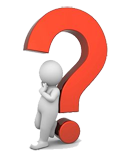 СТАНЦИЯ «КРОССВОРД»
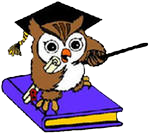 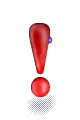 СТАНЦИЯ «КРОССВОРД»
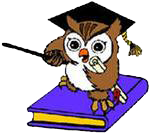 ДЕМОКРАТИЯ -  политический режим, дающий гражданину право участвовать в принятии политических решений и выбирать своих представителей в органы власти.
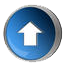 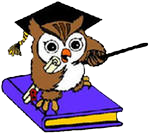 СТАНЦИЯ «СИМВОЛЫ РОССИИ»
Россия — …………… наша держава,
Россия — …………… наша страна.
Могучая воля, великая слава —
Твоё …………….. на все времена! 
Припев:
Славься, …………. наше свободное,
……………. народов союз вековой,
Предками данная мудрость народная!
Славься, страна! Мы ……………. тобой!

От ………….. морей до ……………. края
Раскинулись наши леса и поля.
Одна ты на свете! Одна ты такая —
…………….. Богом родная земля! 
Припев
Широкий простор для ………… и для жизни
…………….. нам открывают года.
Нам силу даёт наша ………….. Отчизне.
Так было, так есть и так будет всегда! 
Припев
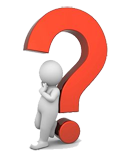 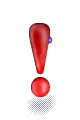 СТАНЦИЯ «СИМВОЛЫ РОССИИ»
Россия — священная наша держава,
Россия — любимая наша страна.
Могучая воля, великая слава —
Твоё достоянье на все времена! 
Припев:
Славься, Отечество наше свободное,
Братских народов союз вековой,
Предками данная мудрость народная!
Славься, страна! Мы гордимся тобой!
От южных морей до полярного края
Раскинулись наши леса и поля.
Одна ты на свете! Одна ты такая —
Хранимая Богом родная земля! 
Припев
Широкий простор для мечты и для жизни
Грядущие нам открывают года.
Нам силу даёт наша верность Отчизне.
Так было, так есть и так будет всегда!
Припев
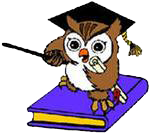 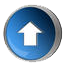 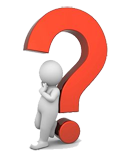 СТАНЦИЯ «ПОЛИТИЧЕСКИЕ ДЕЯТЕЛИ РОССИИ XXI ВЕКА»
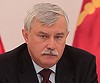 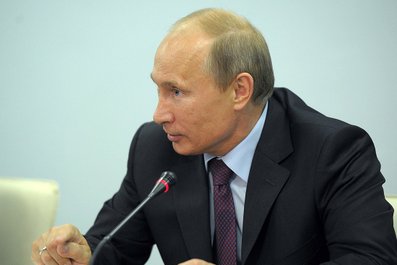 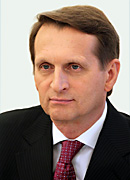 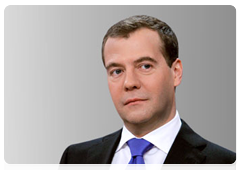 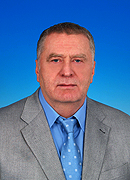 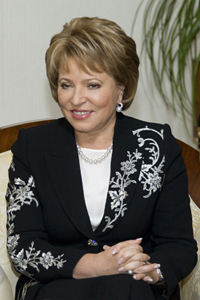 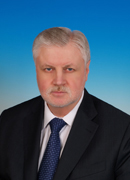 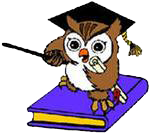 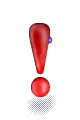 СТАНЦИЯ «ПОЛИТИЧЕСКИЕ ДЕЯТЕЛИ РОССИИ XXI ВЕКА»
Г.С.Полтавченко
Губернатор Санкт-Петербурга
В.В.Путин
Президент РФ
С.Г.Нарышкин
Председатель Гос. Думы РФ
Д.А.Медведев
Председатель Правительства РФ
В.В.Жириновский
Депутат Гос. Думы; Лидер партии ЛДПР
В.И.Матвиенко
Председатель Совета Федерации РФ
С.М.Миронов. Депутат Гос. Думы.
Лидер партии «Справедливая Россия
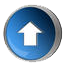 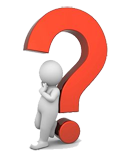 СТАНЦИЯ «ПИШЕМ ПРАВИЛЬНО»
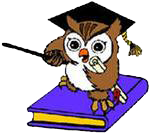 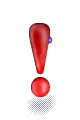 Станция «Пишем правильно»
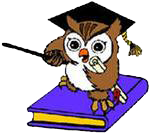 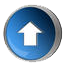 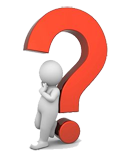 СТАНЦИЯ «СОСТАВИТЬ СХЕМУ»
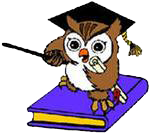 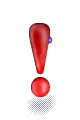 СТАНЦИЯ «СОСТАВИТЬ СХЕМУ»
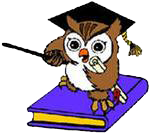 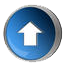 СТАНЦИЯ «ДА И НЕТ»
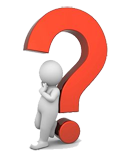 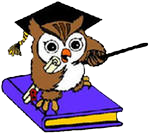 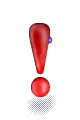 СТАНЦИЯ «ДА И НЕТ»
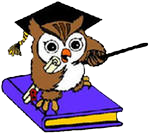 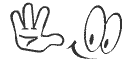 РЕЗУЛЬТАТЫ ИГРЫ
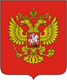 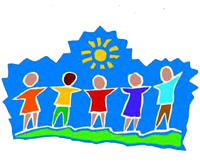 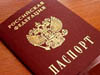 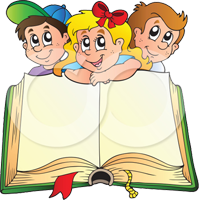 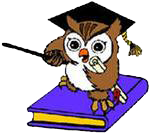 ПОЗДРАВЛЯЕМ ПОБЕДИТЕЛЕЙ И УЧАСТНИКОВ
С ЗАМЕЧАТЕЛЬНЫМИ РЕЗУЛЬТАТАМИ!
ВСЕМ СПАСИБО ЗА ИГРУ!
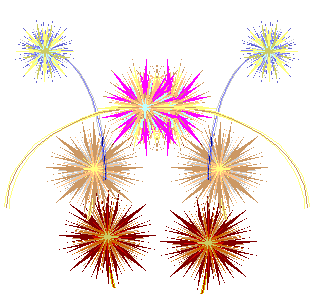 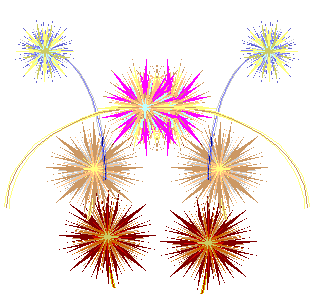 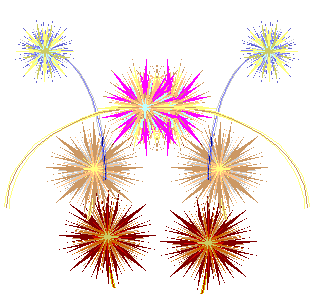 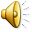 ЛИТЕРАТУРА
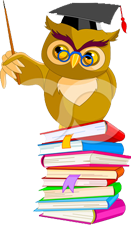 ИНТЕРНЕТ ССЫЛКИ
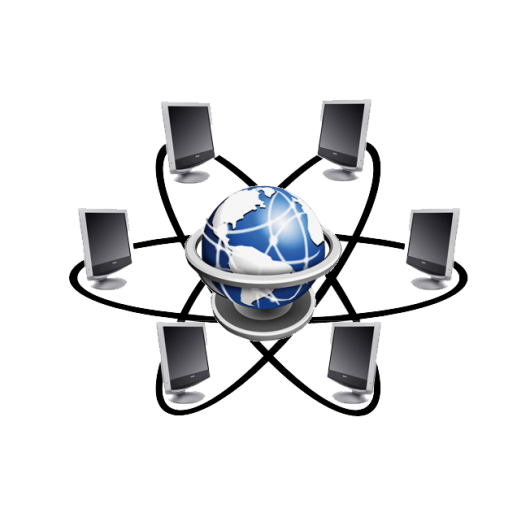 ИНТЕРНЕТ ССЫЛКИ
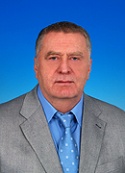 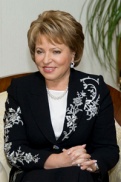 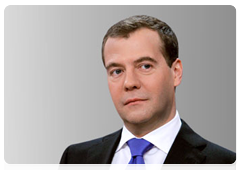 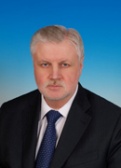 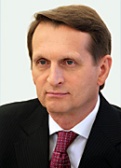 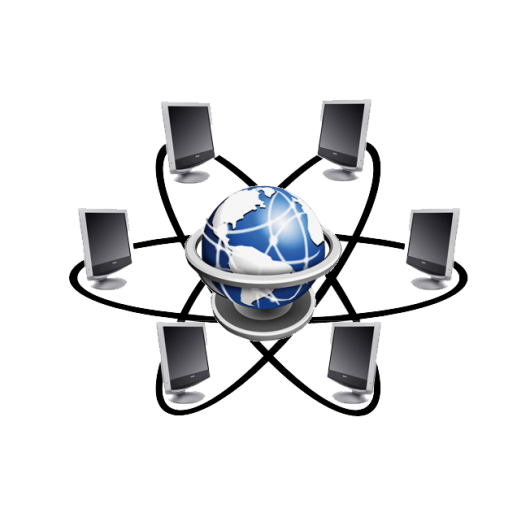 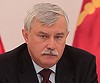 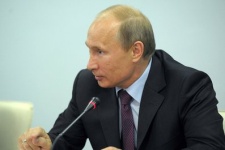 ИНТЕРНЕТ ССЫЛКИ
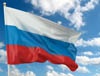 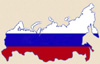 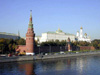 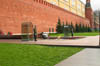 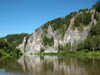 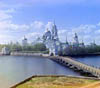 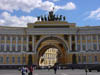 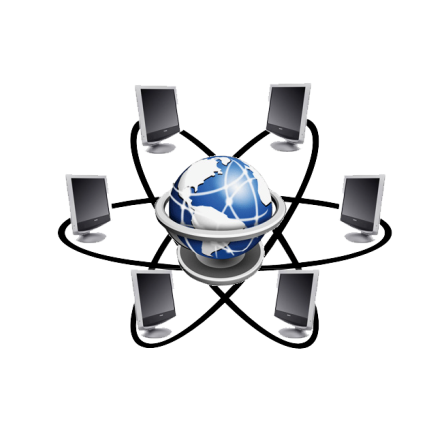 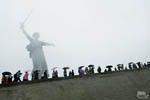 ИНТЕРНЕТ ССЫЛКИ
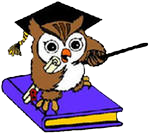 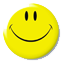 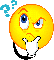 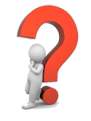 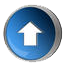 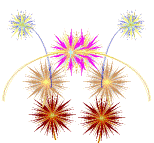 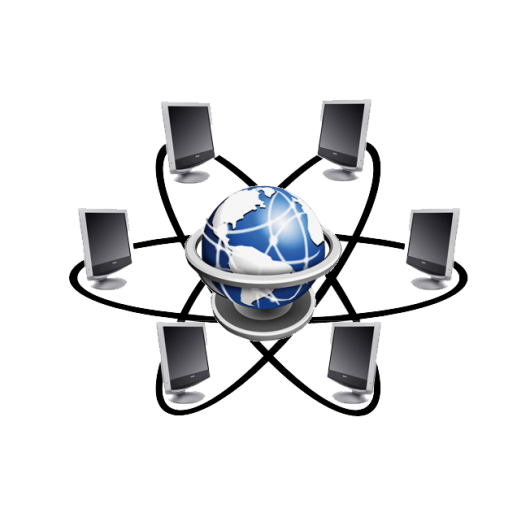 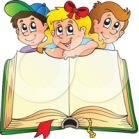 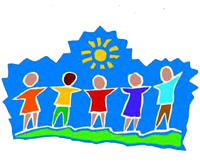 ИНТЕРНЕТ ССЫЛКИ
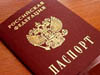 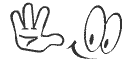 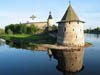 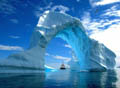 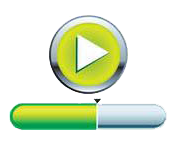 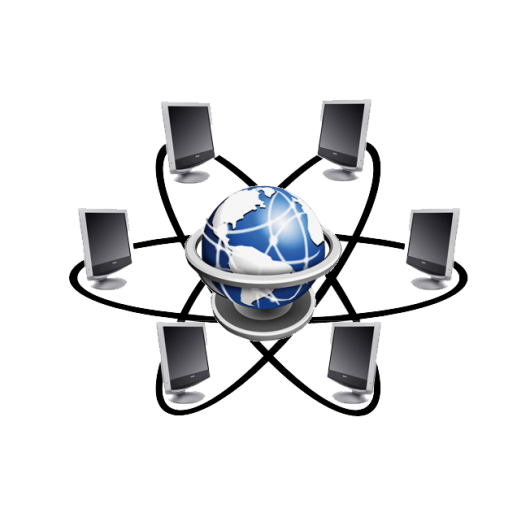 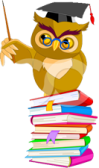 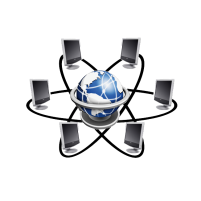 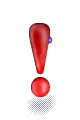